Cell cycle
The cell cycle is a cycle of stages that cells pass through to allow them to divide and produce new cells. It is sometimes referred to as the “cell division cycle” for that reason. ..The longest part of the cell cycle is called “interphase” – the phase of growth and DNA replication between mitotic cell divisions.
Phases of cell cycle
The eukaryotic cell cycle consists of four distinct phases: 
G1 phase, 
S phase (synthesis),
 G2 phase (collectively known as interphase) and 
M phase (mitosis and cytokinesis).
Meiosis
Meiosis is a type of cell division that results in four daughter cells each with half the number of chromosomes of the parent cell, as in the production of gametes and plant spores.
Meiosis is sexual reproduction.
The meiotic cell division first time describe by Van Beneden in 1883.
Occurs in germ cell of living organisms.
Meiosis have 2 successive divisions compared to mitosis.
Two divisions of meiosis:

         Meiosis I
         Meiosis II
Meiosis I also called as reduction division.
Meiosis II called as mitotic division.
Meiosis I
Cell division reduces the chromosome number to half
Meiosis I have four phases:
     1. Prophase I
     2. Metaphase I
     3. Anaphase I
     4. Telophase I
Important definitions
Bivalent – a pair of homologous chromosomes held together by a chiasma.
Chiasma – point of crossing over when chromosomes exchange genetic material.
Centromere – the point of constriction of a chromosome.
Dyad – half of a tetrad; one half of a synapsed pair of homologous chromosomes.
Homologous chromosomes
Homologous chromosomes – the pair of chromosomes formed by an original chromosome and its duplication. These chromosomes are not identical.
Sister chromatids – the two identical chromatids which form a chromosome.
….
Metaphase plate – the midline of the cell.
Monad – after separation, each chromosome of a tetrad forms a monad. A dyad without the synapsis to its homologous chromosome.
Nucleolus – the center of rRNA production within the nucleus.
Spindle fibers – a bundle of microtubules running from one pole of the cell to another, along which chromosomes move.
Synapse/synapsis – the process whereby two homologous chromosomes come into physical contact with one another.
Tetrad – a pair of homologous chromosomes held together by a chiasma.
Prophase I
Longest phase in duration compared to prophase in mitosis.
It takes about 85 to 90 percent of the total time for meiosis also complex.
Prophase I is characterized by three main events: 
  The condensation of chromatin into visible chromosomes,
   the synapsis of chromosomes in each homologous pair,
  and crossing over of genetic material between these synapsed chromosomes.
Stages of prophase I
Prophase I further have 5 stages:

 Leptotene
 Zygotene 
 Pachytene
Diplotene  
 Diakinesis
1.Leptotene stage
All the chromosomes begin to condense, so, they become visible as fine thread.
There is a marked increased in nuclear volume.
Initial pairing of homologous chromosomes begins.
2.Zygotene stage
Also called as zygonema.
Begins with initiation of pairing of homologous chromosomes and pairing is completed.
This process of pairing is known as synapsis.
At the completion of zygotene, the paired homologous take the form of bivalent.
3.Pachytene stage
Also called as pachynema.
The process of synapsis is complete.
the two homologous of each bivalent appears to be attached with each other at one or more points, these attachments are known as chiasmata.
….
Crossing over is the exchange of genetic material between the non-sister chromatids.
Crossing over make new gene combinations which are an important source of genetic variation in populations.
4.Diplotene stage
Also called as diplonema.
DNA recombination is completed.
The chromatids continue to shorten and thicken and the four sister chromatids in a group is called a tetrad.
…..
The pairs of sister chromatids begin to separate.
Non-sister chromatids remain in contact at points known as chiasmata, where the genetic exchange has occurred during crossing over.
5. Diakinesis stage
Chromosomes separate further but are still attached through chiasmata of the non-sister chromatids.
Separation leads to the chiasmata moving towards the ends of the chromatids, a process known as terminalization.
…
Nucleolus and nuclear envelop disappear towards the end of diakinesis.
The spindle apparatus becomes organized.
The centrioles migrate away from one another.
Metaphase I
This phase is similar to the metaphase of mitosis. 
The spindle fibers attached to the centromere of each tetrad align the chromosomes so that one half of each tetrad is oriented towards each pole.
Anaphase I
At anaphase I, the chromosomes do not split into their sister chromatids, but each tetrad is split into its chromosome pairs.
 These are pulled to opposite poles in a process known as disjunction.
Anaphase ends with the same number of dyads at each pole as the haploid number of the parent cell.
Telophase I
The homologous chromosomes complete their migration towards the pole because of shortening of spindles.
The nuclear envelop organized around the two groups of chromosomes.
Nucleolus also reappears.
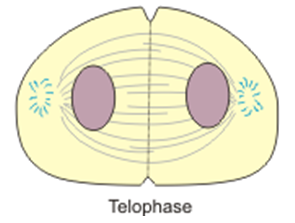 Cytokinesis
Cytokinesis involves the formation of cleavage furrow, resulting into two cells.
At the end of telophase I and cytokinesis two daughter cells are produced each with half number of chromosomes of the parent cell.
Meiosis IIProphase II
Sister chromatids form dyads connected by a centromere. These are situated at the center of the cell. 
No condensation of chromatic material.
Metaphase II
Centromers are positioned at equatorial plane.
Anaphase II
The spindle fibers attached to each sister chromatid shorten, and each is pulled to an opposing pole of the cell.
Telophase II
One member of each pair of homologous chromosome present at each pole.
Each chromosome is reffered as monad.
Nuclear membrane forms around each set of chromosomes.
Cytokinesis occurs and finally four haploid gametes are formed.
Importance of meiosis
Meiosis is important for three main reasons: it allows sexual reproduction of diploid organisms, 
    it enables genetic diversity, 
    and it aids the repair of genetic defects.
1. Allows sexual reproduction of diploid organisms
Meiosis allows the reduction of a diploid cell to a haploid gamete, which can then recombine with another haploid gamete to create a diploid zygote.
2. Enables genetic diversity
The crossing over or recombination of genes which occurs in meiosis rearranges the alleles present in each chromosome of a homologous pair, allowing the mixing of paternal and maternal genes.
This allows genetic diversity in a population.
Genetic diversity means that there will be certain individuals within any given population that will be better able to survive a loss of habitat, a change in food availability, a change in weather patterns, diseases or other catastrophic events, ensuring species continuity.
3. Aids the repair of genetic defects
The recombination which occurs in meiosis can further help in the repair of genetic defects in the next generation. 
If a genetic defect is present on a certain allele of one parent, recombination can replace this allele with the healthy allele of the other parent, allowing healthy offspring.
Why meiosis is necessary?
It comes down to chromosomal numbers. If a human, with n = 46 chromosomes, or two pairs of n = 23 chromosomes, were to reproduce without chromosomal reduction, the egg cell and sperm cell would both have n = 46 chromosomes. When these fuse to become a gamete, the zygote (embryo) would have n = 92 chromosomes, or double the number necessary! This would result in genetic abnormalities in the child. Further, imagine if this child were to reproduce with another child with n = 92 chromosomes: their child would have 184 chromosomes! This number would be ever-increasing. Thus, a chromosomal reduction is necessary for each species’ continued existence.
How is Meiosis Different from Mitosis?
Mitosis is the production of two genetically identical diploid daughter cells from one diploid parent cell. Meiosis produces four genetically distinct haploid daughter cells from a single diploid parent cell. These germ cells can then combine in sexual reproduction to form a diploid zygote.
Meiosis only occurs in eukaryotic organisms which reproduce sexually, whereas mitosis occurs in all eukaryotic organisms, including those which reproduce asexually.
Similarities
Differences
Gametogenesisspermatogenesis
Gametogenesis is the process of forming gametes (by definition haploid, n) from diploid cells of the germ line. Spermatogenesis is the process of forming sperm cells by meiosis in specialized organs known as gonads (in males these are termed testes). After division the cells undergo differentiation to become sperm cells. Oogeneses is the process of forming an ovum (egg) by meiosis in specialized gonads known as ovaries. Whereas in spermatogenesis all 4 meiotic products develop into gametes, oogenesis places most of the cytoplasm into the large egg. The other cells, the polar bodies, do not develop. This all the cytoplasm and organelles go into the egg. Human males produce 200,000,000 sperm per day, while the female produces one egg (usually) each menstrual cycle.